Empréndete a Cambiar
Q.F.B. Daniela González Arroyo
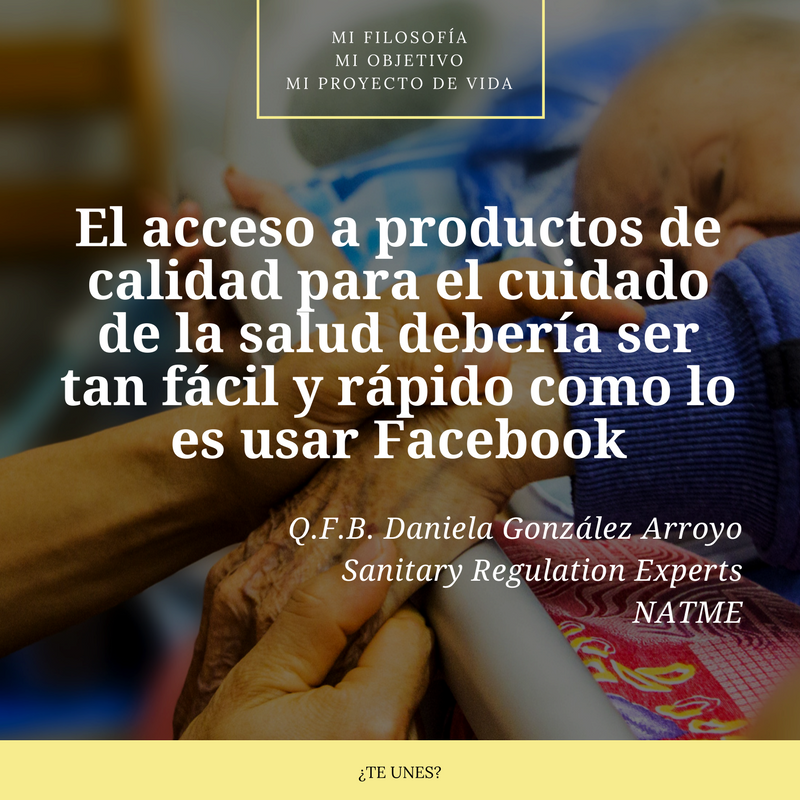 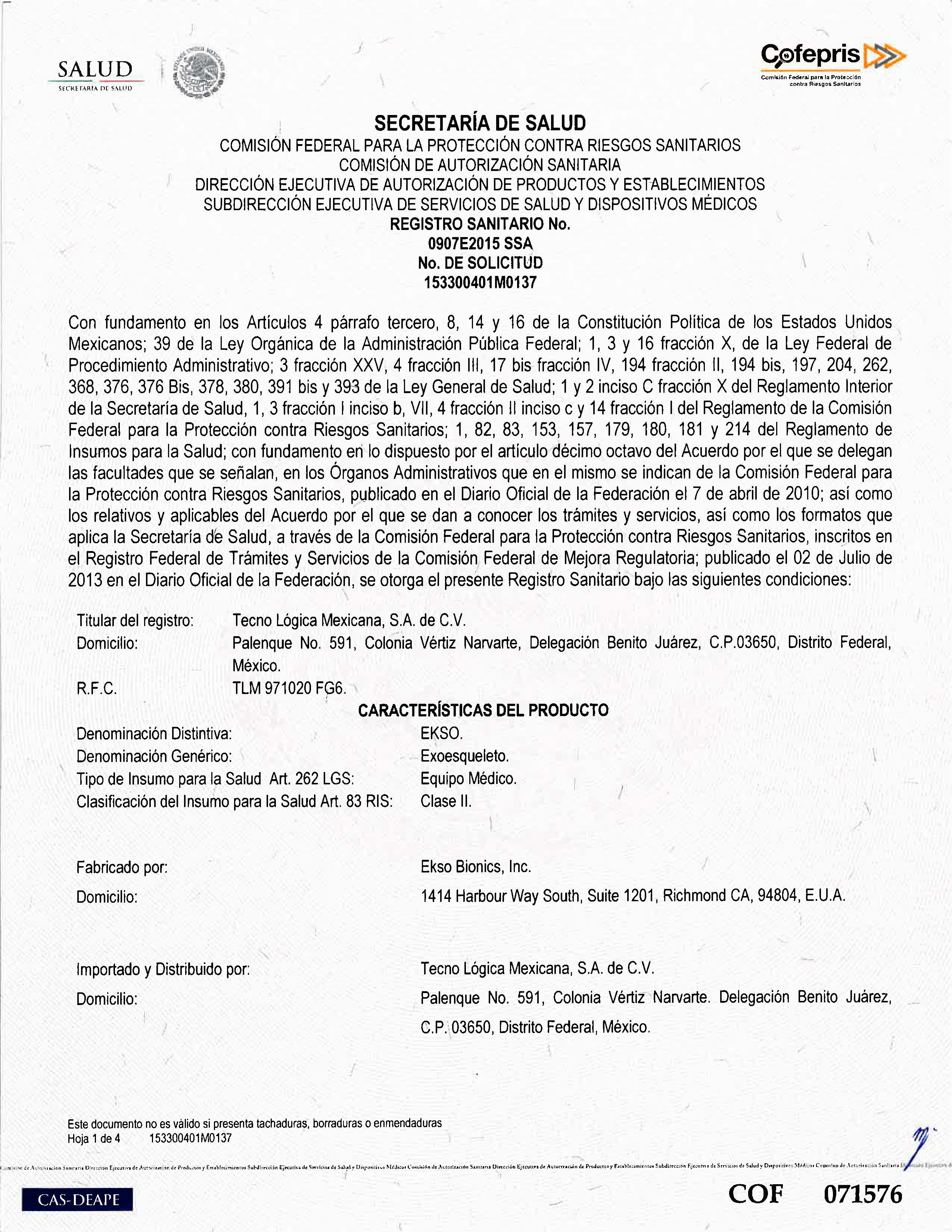 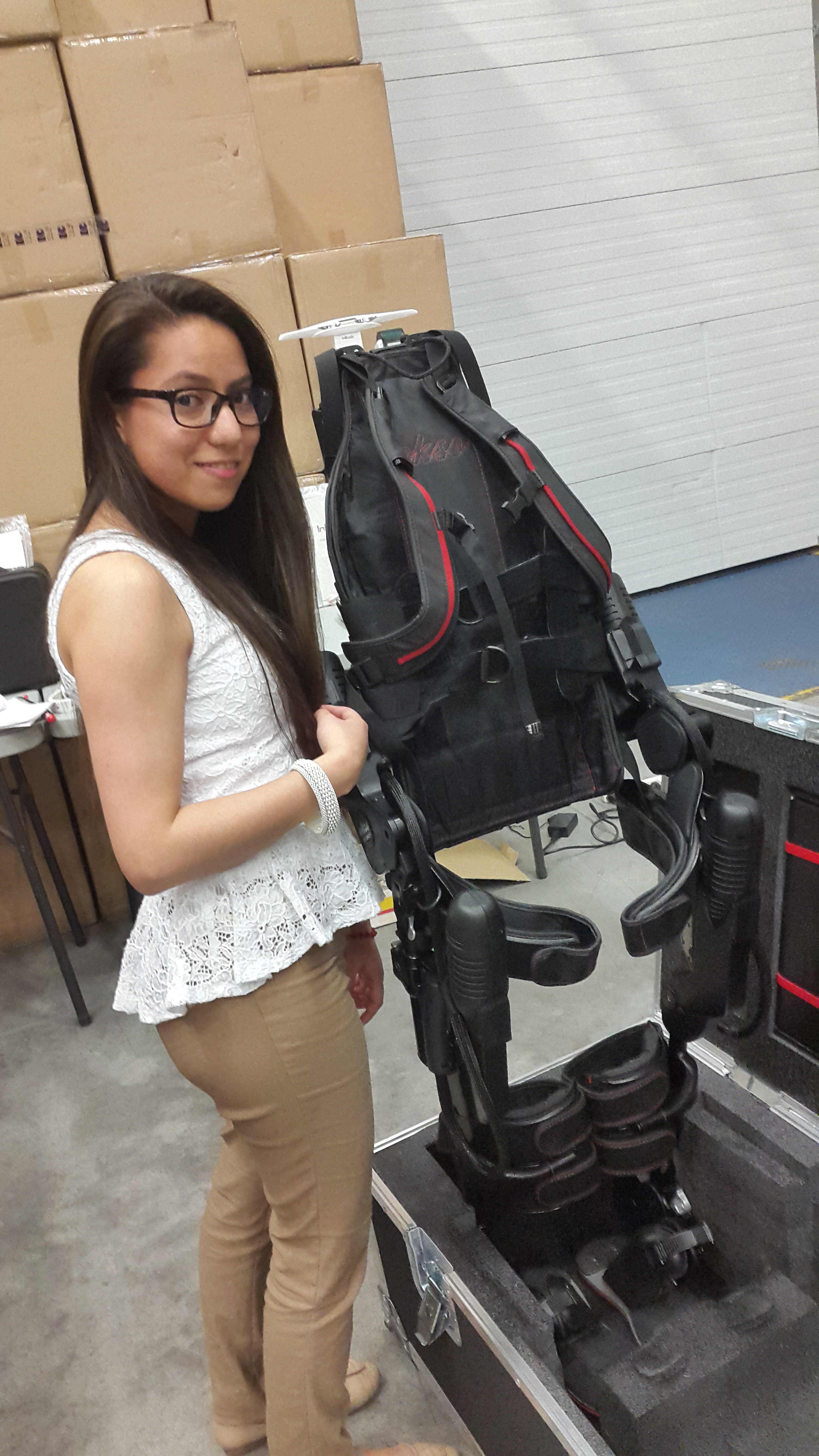 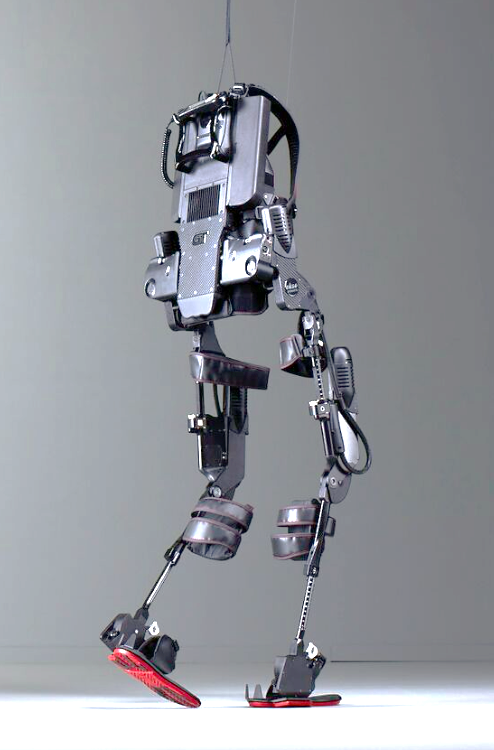 Fases de Desarrollo
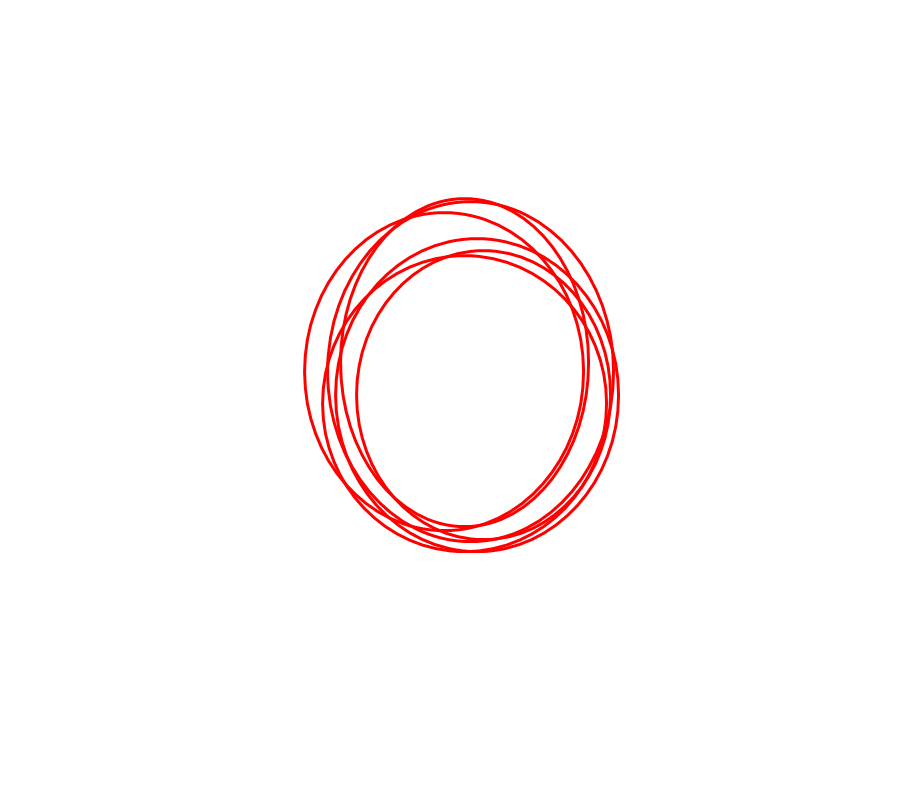 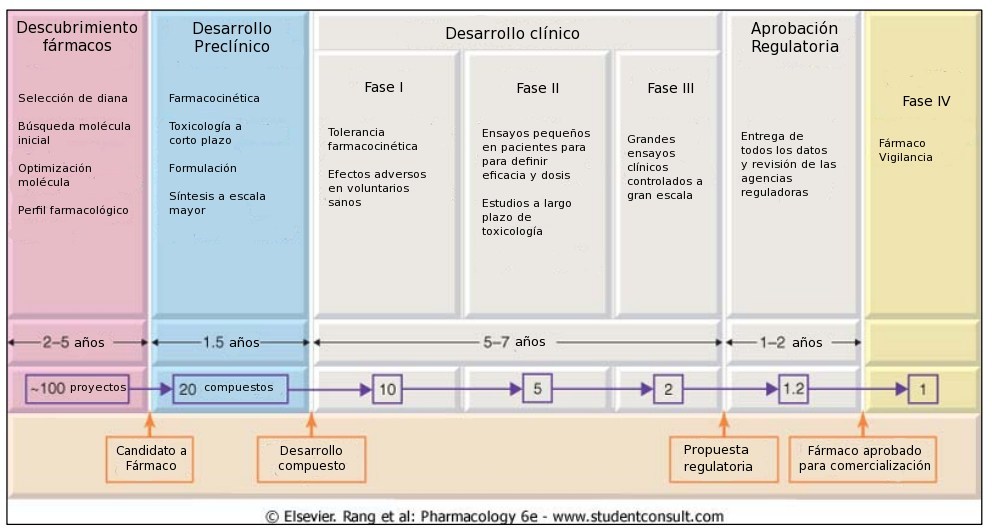 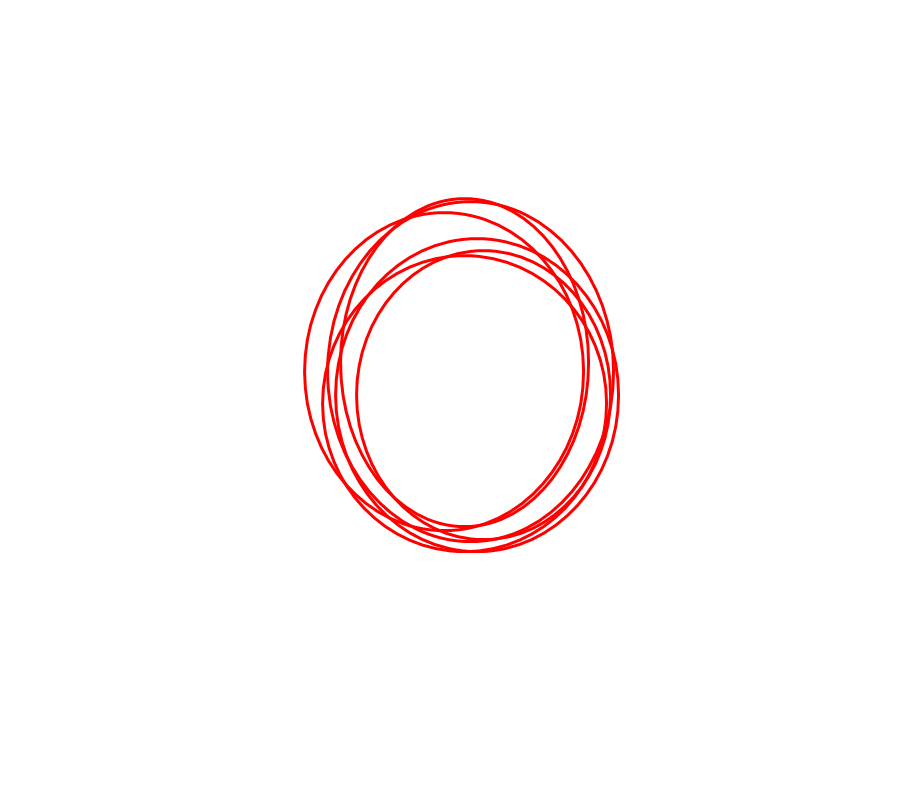 Tecnovigilancia
Cosmetovigilancia
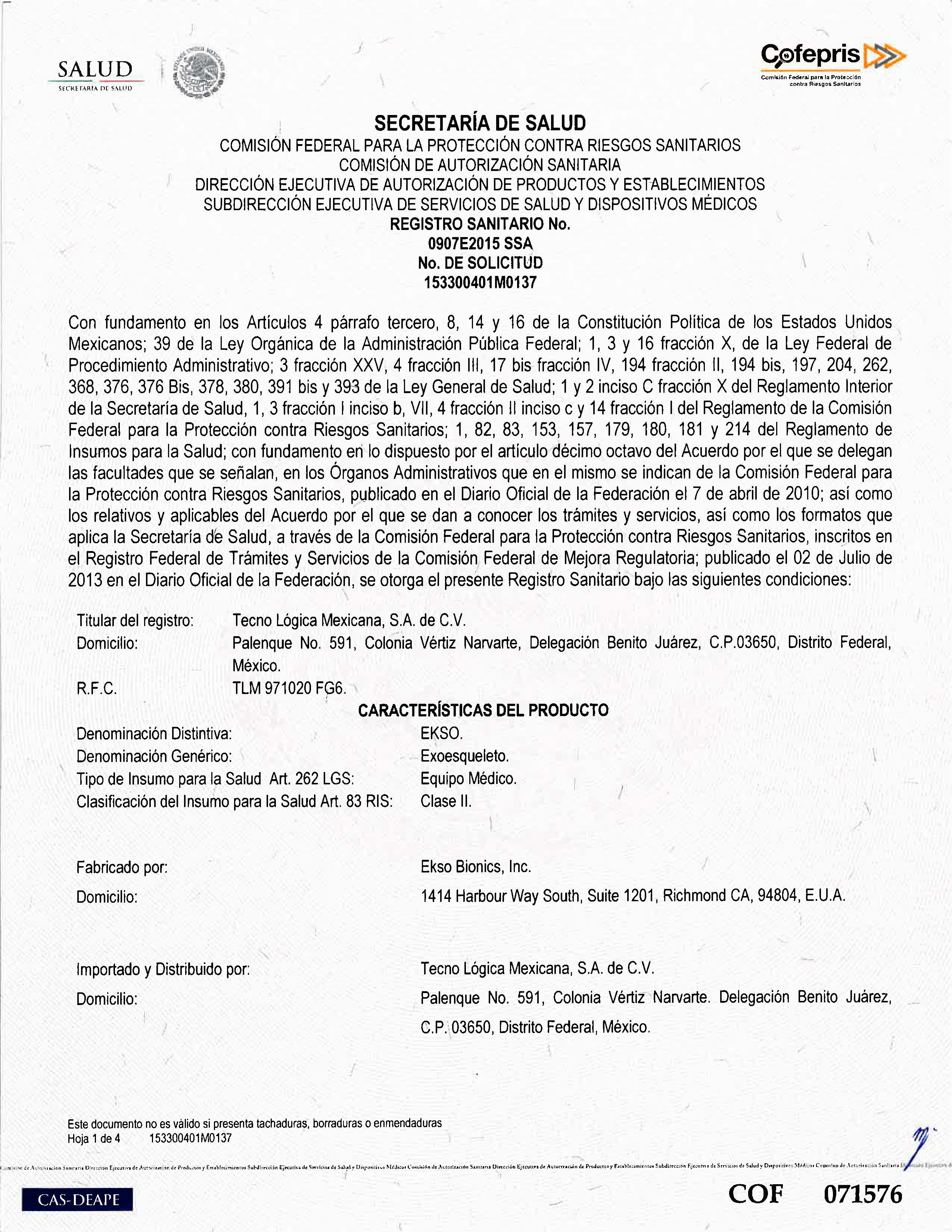 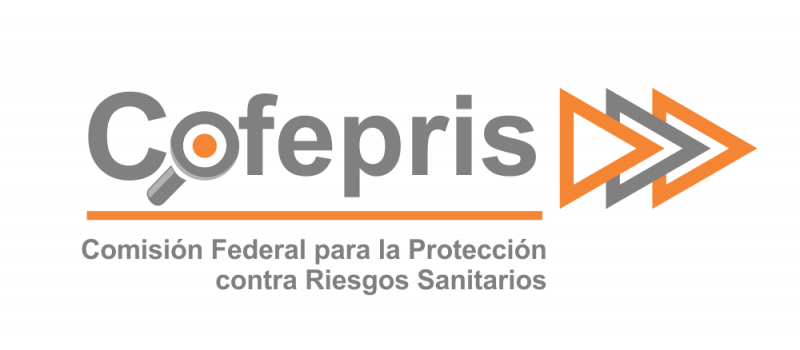 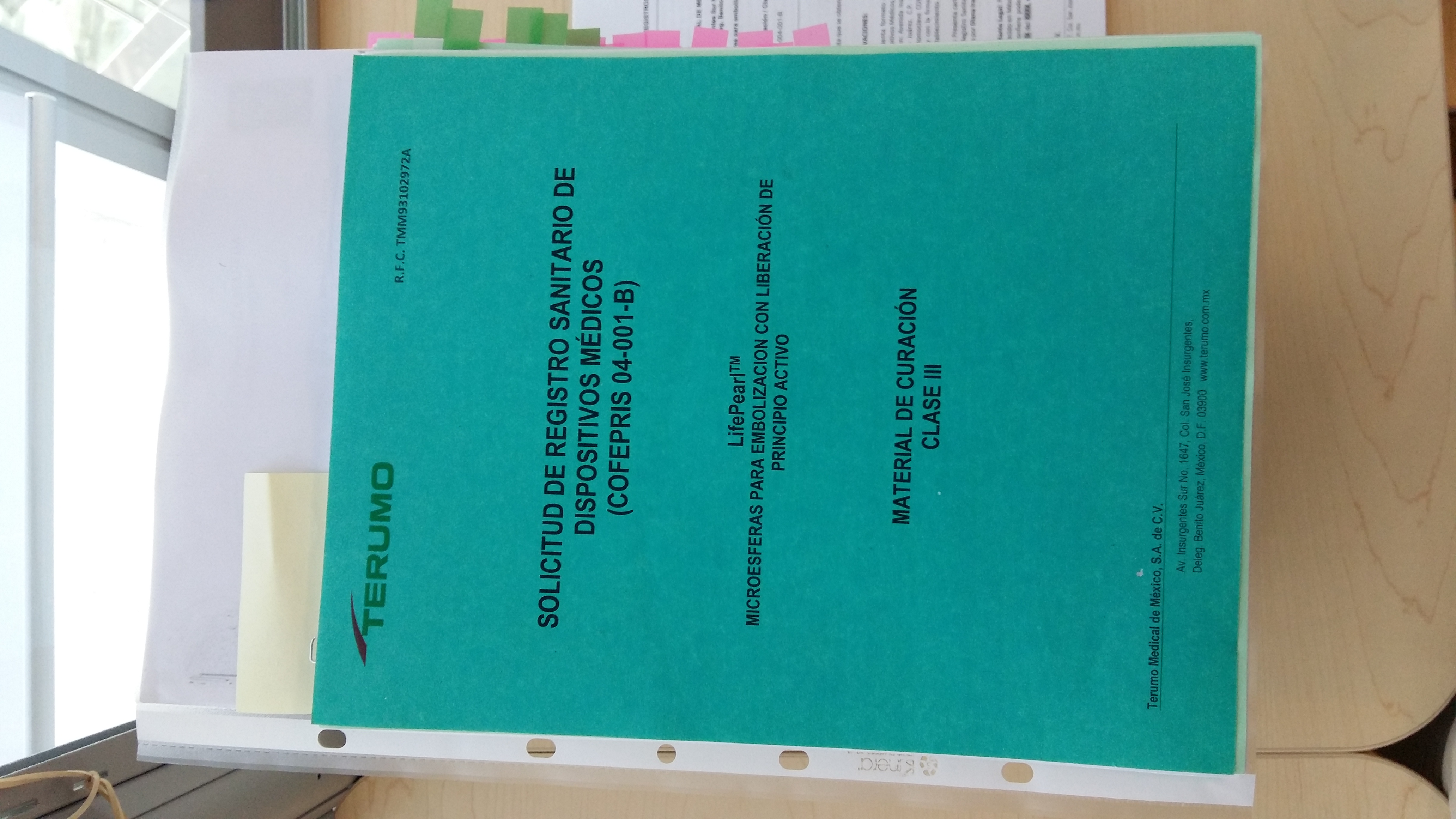 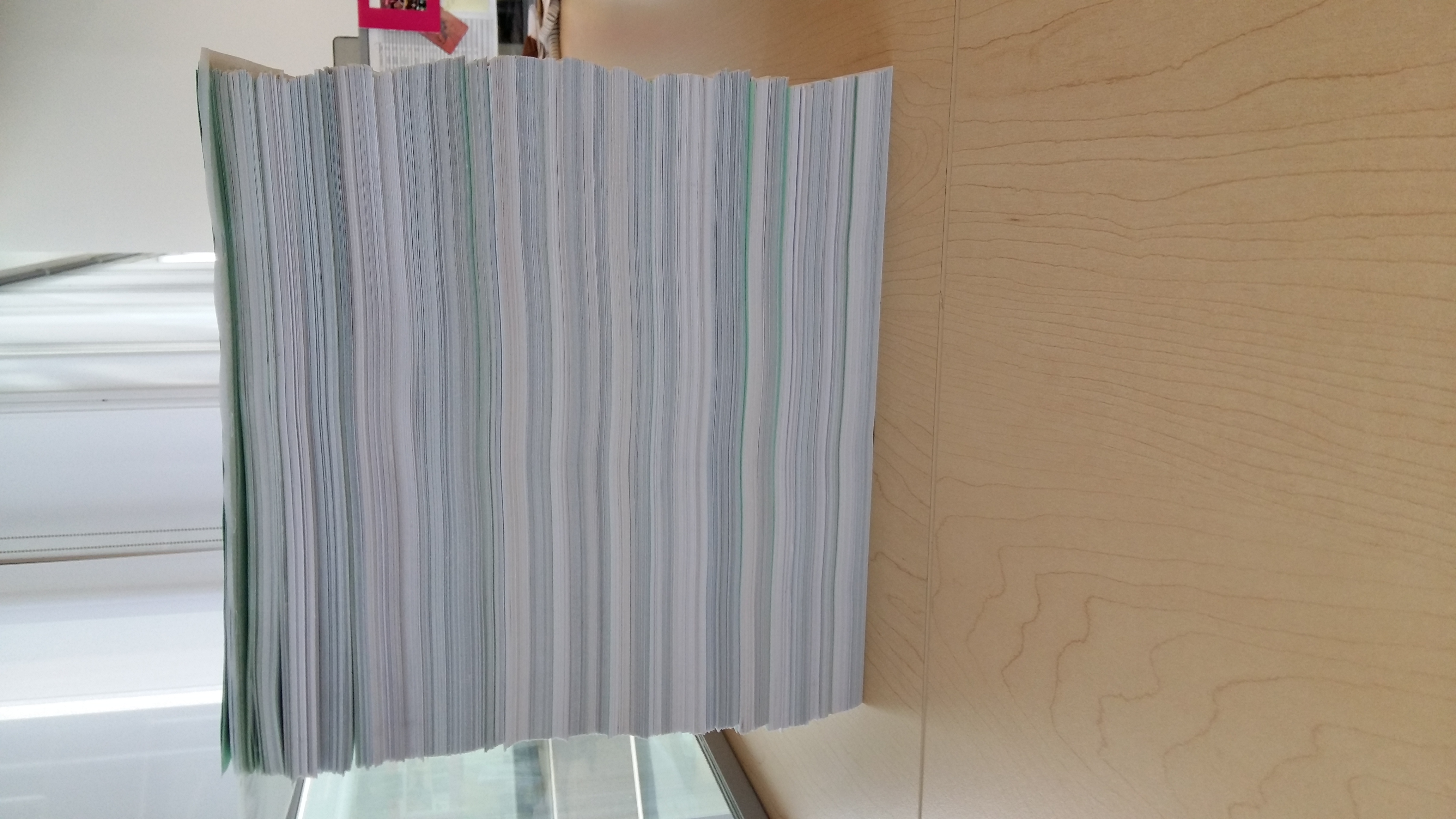 REGULACIÓN SANITARIA
Acciones que tienen el objetivo de evitar riesgos o daños a la salud de la población en general, así como fomentar las prácticas que repercuten positivamente en la salud individual y colectiva
Secretaría de Salud
24 de febrero, 2017
Exportación
Fabricación
Estudios Clínicos
Almacén
Distribución
Etiquetado
Venta
Importación
Publicidad
Áreas Reguladas
Post-Comercialización
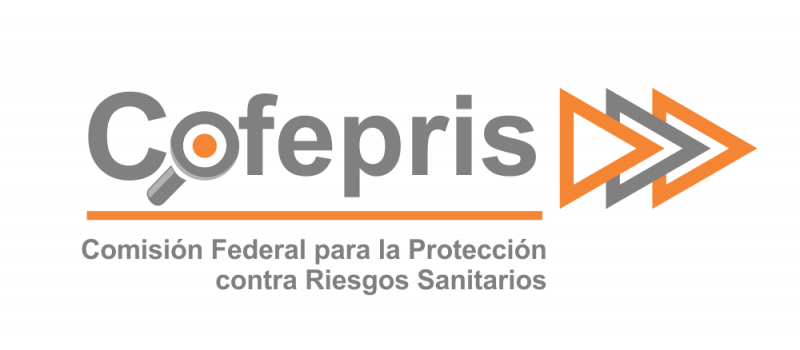 Asuntos Regulatorios
Importancia en Metas y Números
Acuerdos de Investigación Clínica
Centro de Excelencia COFEPRIS
Vigilancia Sanitaria
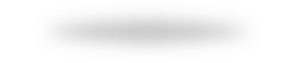 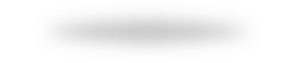 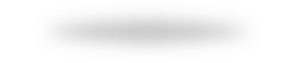 Fuente: COFEPRIS, Marzo 2017
193.4 millones
 de dósis de vacunas liberadas
¿Creerán que aún hay personas que no creen en las vacunas?
2,242
Productos excentos de Registro Sanitario
Fuente: COFEPRIS, Agsto 2017
791
Registros Sanitarios autorizados en la modalidad de “Eliminación de Requisito de Planta”
Fuente: COFEPRIS, Agsto 2017
540
Registros Sanitarios de Medicamentos Genéricos
15 paquetes
39 Sustancias Activas
71% princ. causas de mortalidad
Fuente: COFEPRIS, Octubre 2017
34 Registros Nuevos de Medicamentos Innovadores
10° Paquete Liberado
310 Registros
2012-2017
+63 moléculas nuevas
Fuente: COFEPRIS, Diciembre 2017
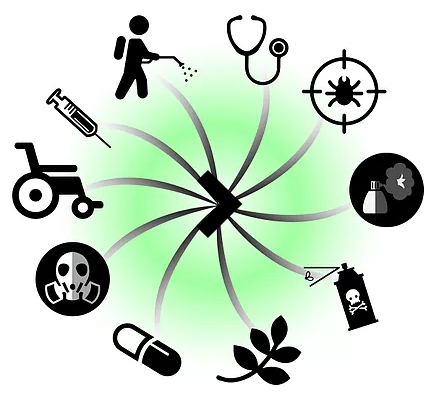 33 500

Registros de Insumos
Fuente: COFEPRIS, Agsto 2017